INFM 603: Information Technology and Organizational Context
Session 8: PHP and Asynchronous Programming
Jimmy Lin
The iSchoolUniversity of Maryland
Thursday, March 23, 2015
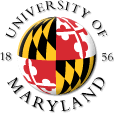 Warmup Exercises
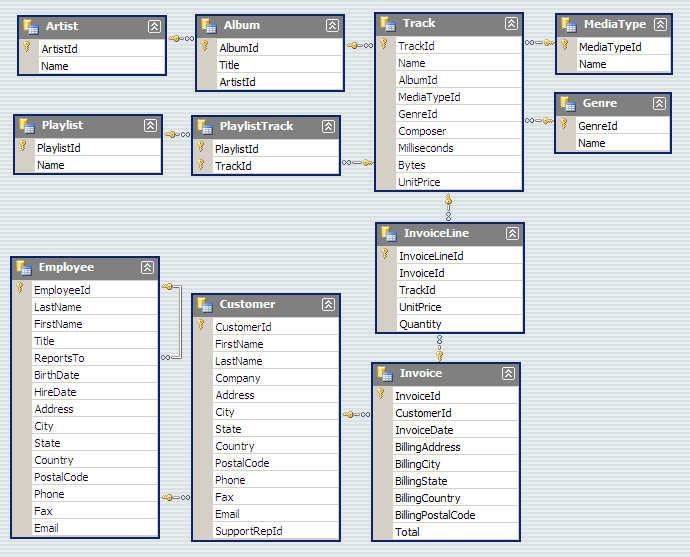 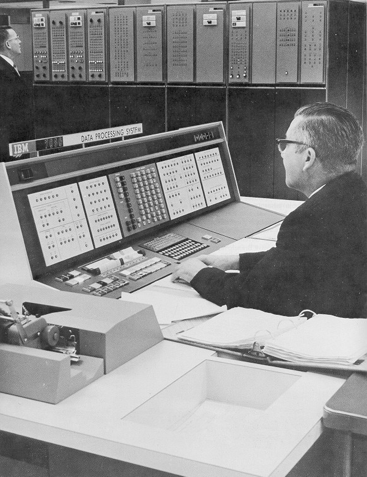 Databases Yesterday…
Databases today…
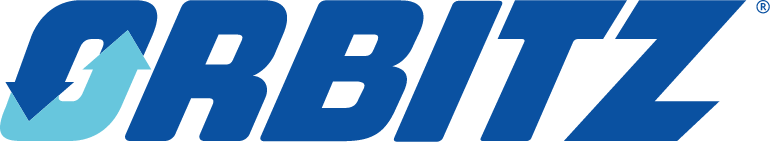 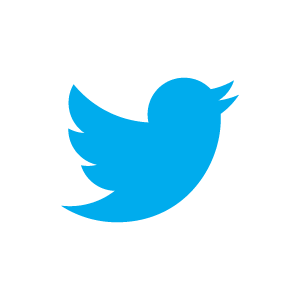 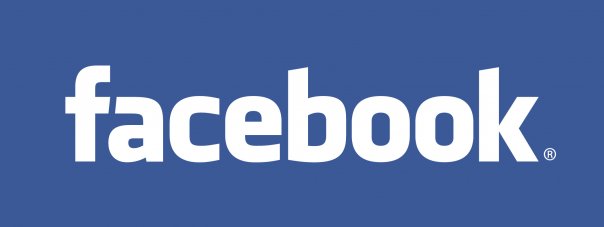 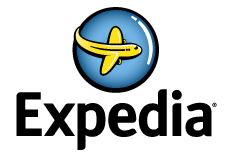 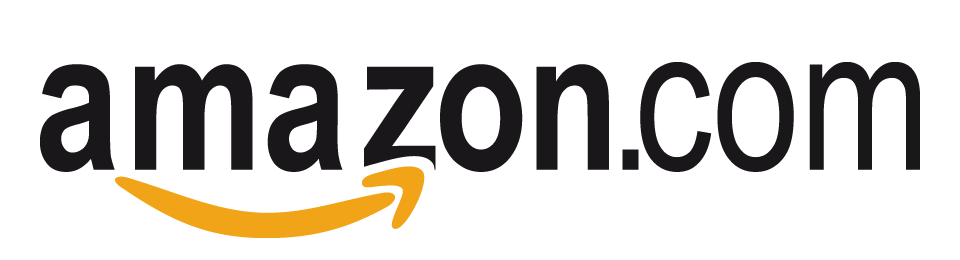 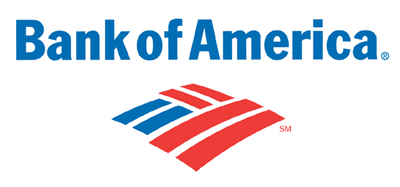 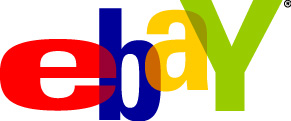 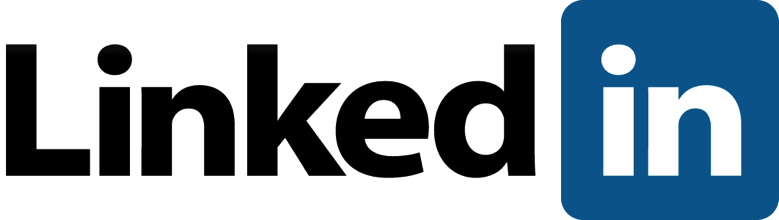 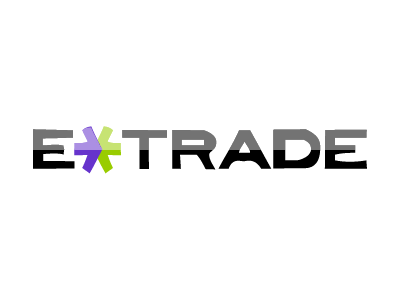 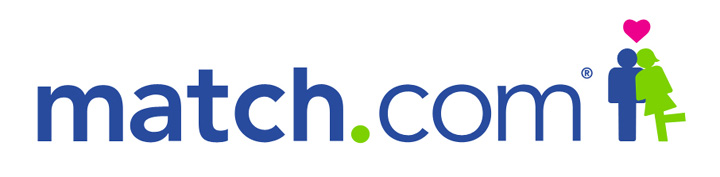 Wait, but these are websites?
Websites that are really databases
Most of the content is in a database
Web pages are dynamically constructed from results of database queries
Multi-Tiered Architectures
Browser
Browser
Client
Server
Web Server
Web Server
“Middleware”
Database
Database
HTML
SQL query
CGI
Results
HTML
Putting the Pieces Together…
Web Server
Browser
Database (MySQL)
PHP
What is PHP?
PHP is a server-side scripting language
Must run on a server (not in the browser)
More specifically, runs inside the web server
Typical PHP script:
Fetches input from user forms
Executes SQL queries
Constructs an HTML page containing results
Part of the “LAMP” stack
Linux, Apache, MySQL, PHP
PHP Scripts
Are just like normal HTML pages
With the exception of code between <?php … ?>
Variables begin with dollar signs
E.g., $a, $b
Use “echo” to output HTML
Just like document.writeln(…) in JavaScript
Use “.” to concatenate string
E.g., “here is” . “ some text”
Just like “here is” + “ some text” in JavaScript
Sample PHP Script
Get input from user from
Connect to the database
Execute SQL query
Process results to generate HTML
Synchronous vs. Asynchronous
What’s different about the web today from 15 years ago?
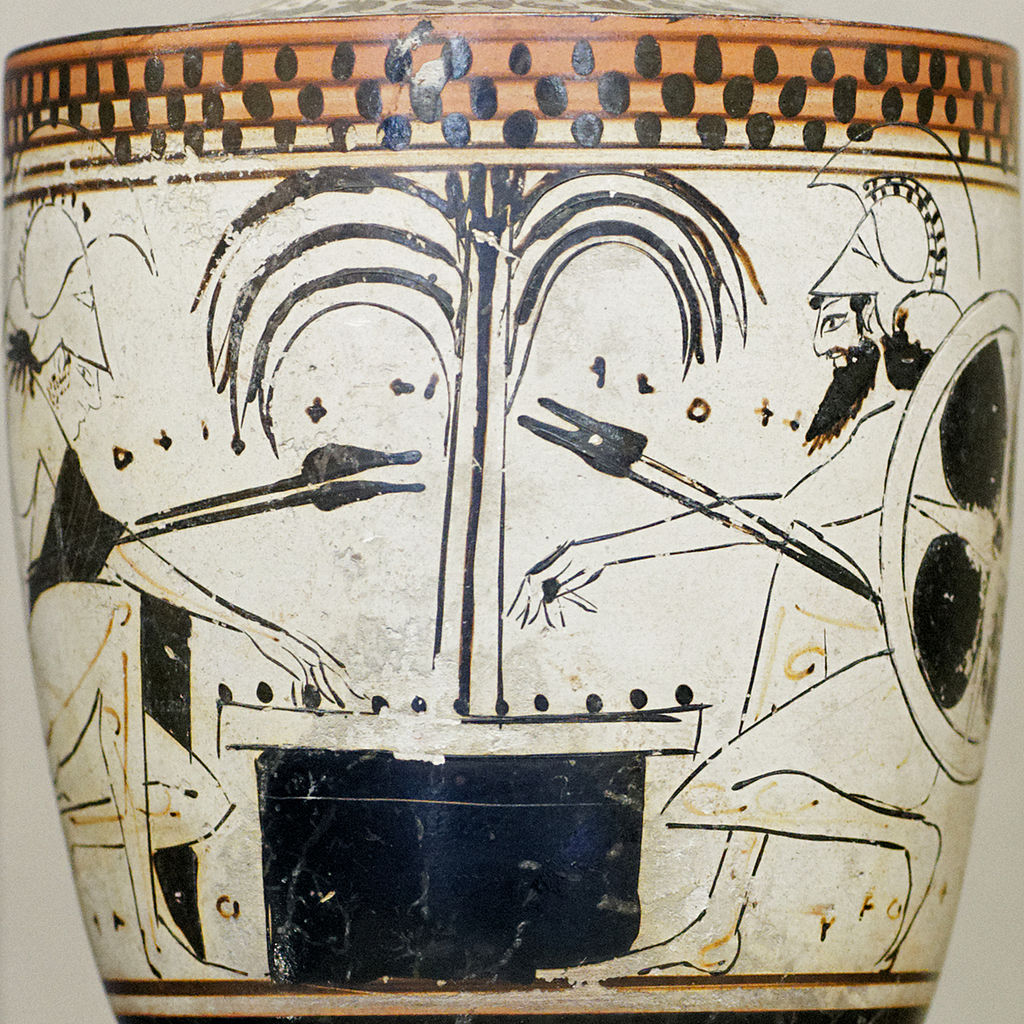 Ajax
What’s Ajax?
Asynchronous JavaScript and XML
The only thing you need to learn:
Get this URL
var url = "...";
  var request = new XMLHttpRequest();
  request.open("GET", url);
  request.onload = function() {
    if (request.status == 200) {
      // Your code here
    }
  };
  request.send(null);
Callback function
What’s at the URL?
A static file (e.g., JSON)






How is JSON the same or different from XML?
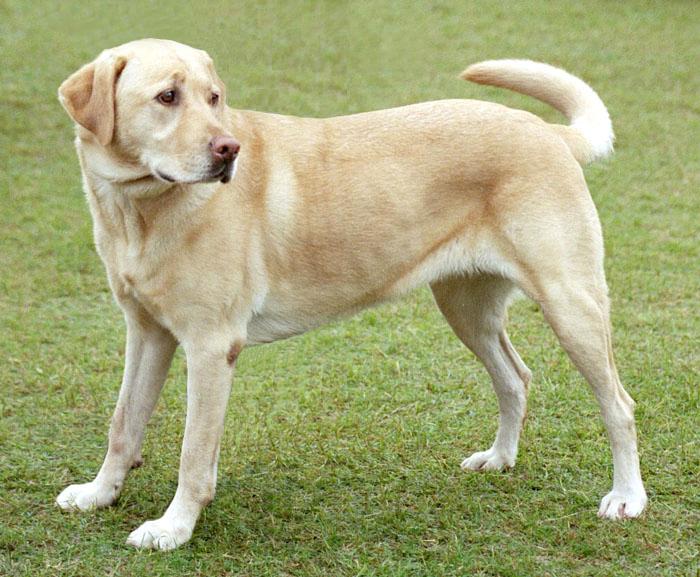 {
  name: "Fido", 
  weight: 40,  breed: "Mixed",  loves: ["walks", "fetching balls"] 
}
What’s at the URL?
An application programming interface (API)




How do we write APIs?
http://download.finance.yahoo.com/d/quotes.csv?s=GOOG&f=nsl1op
Think of this as a function call!
argument1=value&argument2=value...
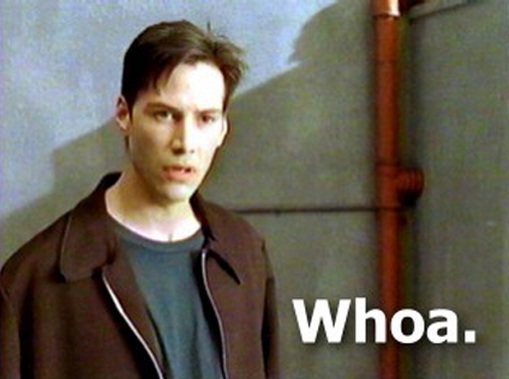 Got it?
Source: The Matrix
Muddiest Point